Politická ekonomie médií
Monika Metykova
m.metykova@sussex.ac.uk; 32153@mail.muni.cz
Než si rozebereme definici, úkol v menších skupinách
Naše “závislost” na laptopech, mobilních telefonech, chytrých hodinkách apod. 
Kdo je vyrábí? Jaké jsou jejich podmínky práce?
Jak jsou distribuované? Jaké zdroje jsou potřebné k jejich výrobě? 
Jak a kde jsou nejčastěji konzumované nebo používané?
Co se s nimi stane az doslouží?
The Worst Place on Earth: Baogang Steel and Rare Earth complex
In 2009 China produced 95% of the world's supply of these elements, and it's estimated that the Bayan Obo mines just north of Baotou contain 70% of the world's reserves.
Zdroj: https://www.bbc.com/future/article/20150402-the-worst-place-on-earth
Zdroj: https://www.latimes.com/world-nation/story/2019-07-28/china-rare-earth-tech-pollution-supply-chain-trade
Videa k tématu:
BBC:
https://www.youtube.com/watch?v=t_UdqZdFr-w
Al Jazeera:
https://www.youtube.com/watch?v=4wPYbSjVrVQ 
CNBC:
https://www.youtube.com/watch?v=NtNU261NVrg
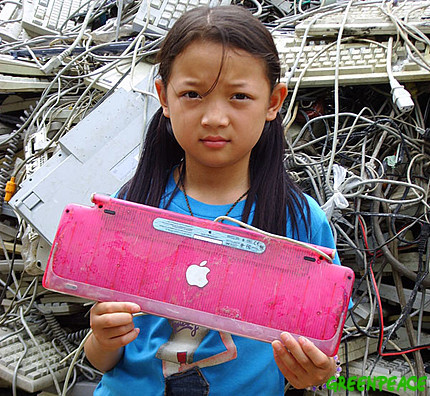 Co je politická ekonomie komunikace?
Mosco:
The study of the social relations, particularly the power relations, that mutually constitute the production, distribution, and consumption of resources, including communication resources.
Širší definice
study of control and survival in social life; control = political process (how a society organizes itself, manages its affairs and adapts to change); survival = economic because it involves the processes of production and reproduction.
Co charakterizuje tento přístup?
HISTORY - social change as historical transformation
SOCIAL TOTALITY - a big picture of society, totality of social relations that make up the economic, political, social and cultural areas of life
MORAL PHILOSOPHY - values that help to create social behaviour and moral principles that ought to guide efforts to change it
PRAXIS - unity of thinking and doing
Adam Smith
Považovaný za zakladatele politické ekonomie, byl filosofem, morální dimenze v jeho díle. 
https://www.youtube.com/watch?v=ejJRhn53X2M
Doporučená četba – hlavní teze
Calabrese:
Koncept morální ekonomie (autorem je E. P. Thompson) uplatnil na globální komunikační práva
Morální ekonomie je diskutovaná v protikladu k tržní ekonomii a obzvlášť k neoliberálnímu ekonomickému řádu
Sociologická encyklopedie definuje morální ekonomii jako: obecně sdílený konsensus týkající se předpokladů a očekávání upravujících pravidla reciprocity v ekon. jednání a stabilizující se v systému sociální kontroly. Pojem e.m. vytvořil E. P. Thompson jako název alternativy tržní ekonomie, kterou zformovaly povstavší angl. lidové masy v 18. st. Vychází z pojetí soc. antropologie É. Durkheima a B. Malinowského a souvisí s konceptem „sociální vkořeněnosti“ ekon. jednání v tradičních ekonomikách v pojetí K. Polányiho (viz ekonomická sociologie). Zatímco původně byly proti sobě – hist. i systémově – stavěny „tržní“ a „morální“ ekonomie, v současných analýzách se prokazuje nutná „vkořeněnost“ i tržní ekonomiky, ovšem s přesunem morálních kritérií a pravidel reciprocity z trhu zboží na trh práce. Oproti Marxově tezi o komodifikaci pracovní síly v kapitalismu je její zhodnocování ve státě blahobytu postupně morálně svazováno.
Meehan a Wasko:
Text je reakcí na kritiky studií ve tradici pol. ek. médií
Staví do protikladu tradici pol. ek. médií a její kritický přístup, především kritiku kapitalismu a novější studie z oblasti media industry studies, media economics, screen industry studies, production studies, or creative industry studies, které opomíjí kontext kapitalismu a jsou spíš oslavného charakteru.
Fuchs, C. a V. Mosco:
Krize kapitalismu a obnovený zájem o dílo Karla Marxe
4 role médií v kapitalistické ekonomii:
Média ve formě komodity
Média ve formě ideologie
Percepce médií
Alternativní média
Theocarakis:
Pojednává o práci jako základu hodnoty
Marxova pracovní teorie hodnoty je hodně známá a debatovaná, Theocarakis ale také pojednává o dalších tradicích, např. v díle Adama Smithe a Davida Ricarda
Kopie nahrávky
Nahrávku semináře je možné si stáhnout ze složky Studijní materiály v IS.